AI Situational Awareness Foundation for Advancing Automation — AISA
Tomislav Radišić, PC, University of Zagreb
Ruth Häusler Hermann, Zurich University of Applied Sciencese
EASN, Barcelona ES, Oct 20 2022
AISA Objectives
Increase the possibility for introduction of automation ATM

Explore the effects of human-machine distributed situational awareness
Improve transparency and explainability
Investigate methods for adaptation of the automated system
2
AISA Framework
Situational awareness or situation awareness (SA) is the perception of environmental elements and events with respect to time or space, the comprehension of their meaning, and the projection of their future status.
- Endsley
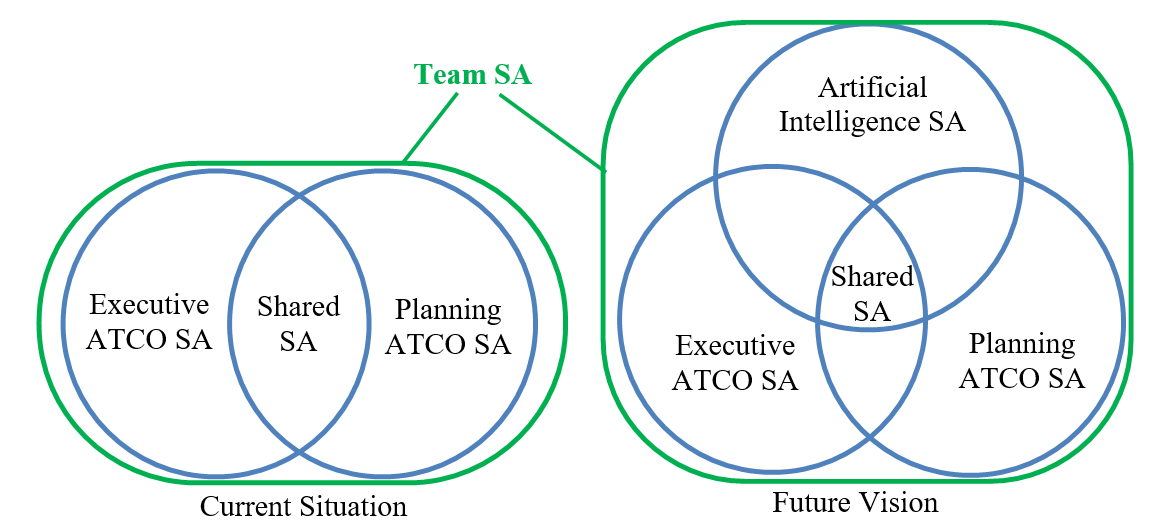 Artificial Situational Awareness as a Foundation for Further Automation
3
Aware of What?
Caveat: Significant difference between AISA project goals and envisioned application of AISA in 2035 or 2040/2050
4
Knowledge-graph
Knowledge-graph
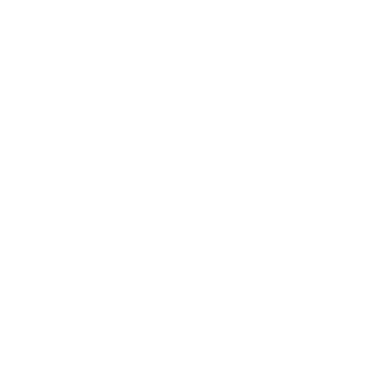 Proof-of-Concept System
Reasoning Engine
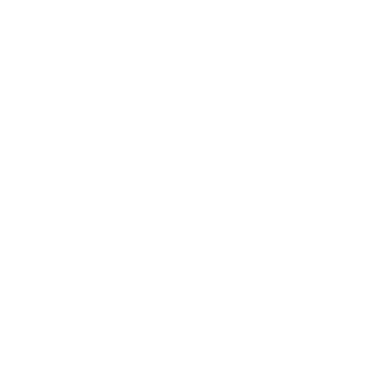 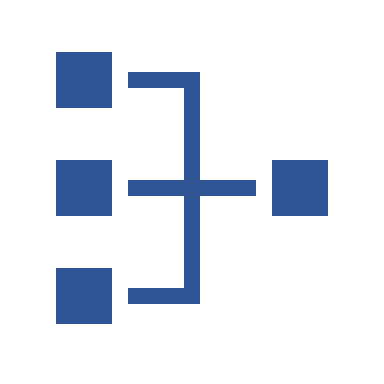 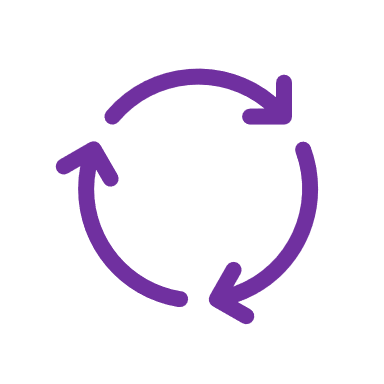 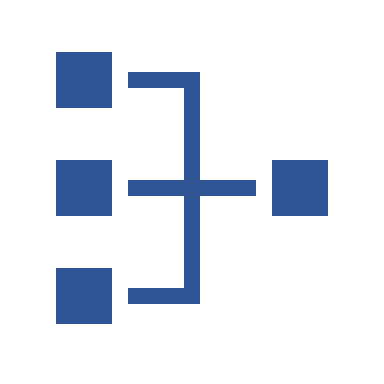 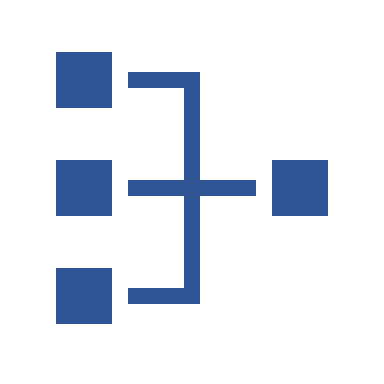 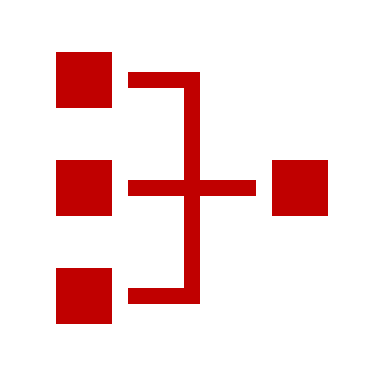 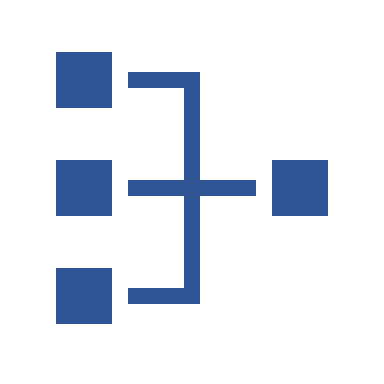 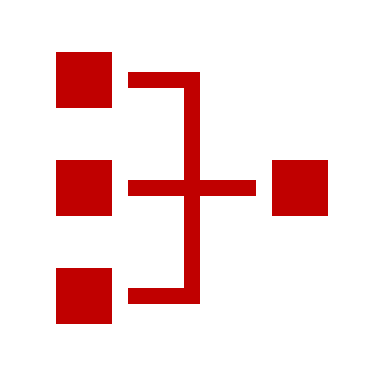 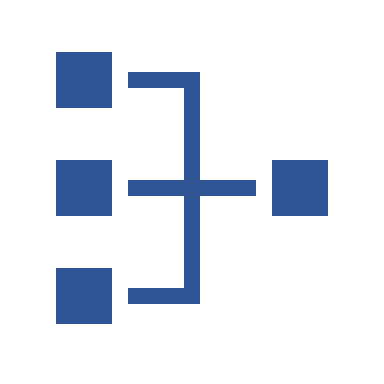 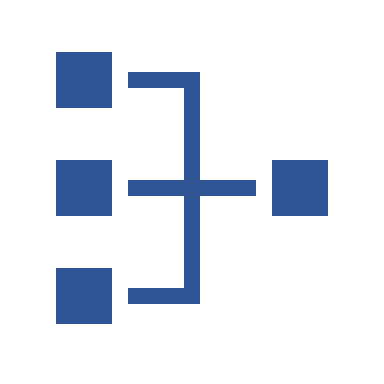 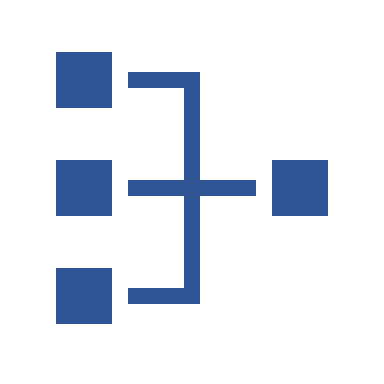 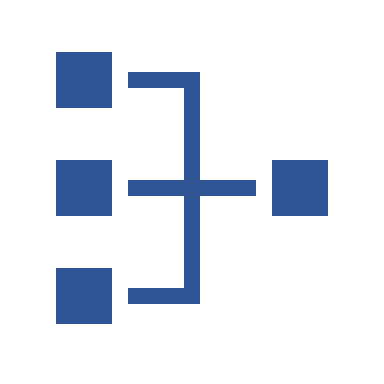 SWIM Information Exchange Models
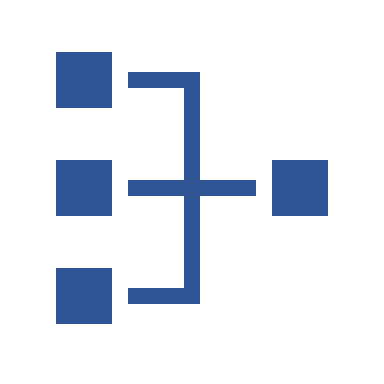 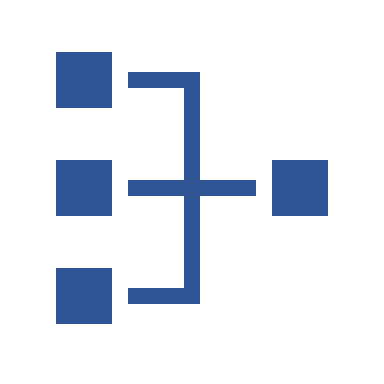 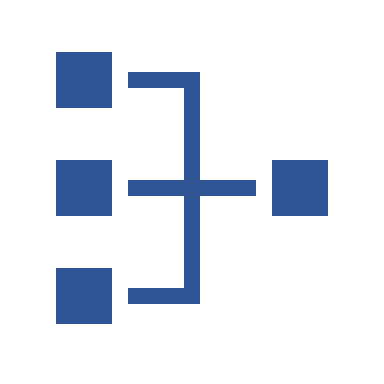 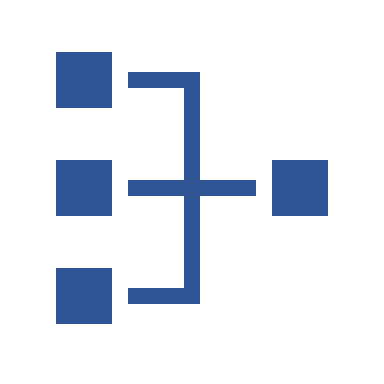 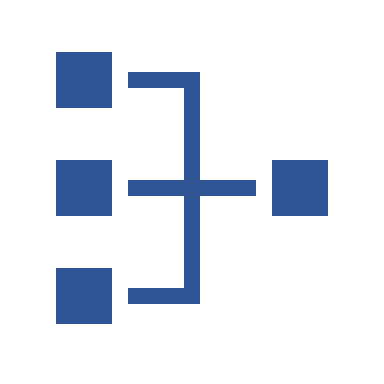 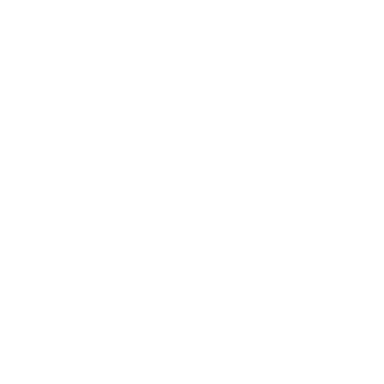 Machine-learning Modules
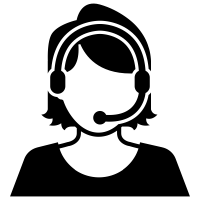 DOMAIN EXPERTS
Project Scope
6
ATCO Tasks Define the Specific Operational Environment
Overall 57 tasks proposed for automation via KG-based system
72 Project-level Requirements
7
AISA Concept Assessment
8
Risk Assessment Goals
9
[Speaker Notes: What are the goals of the risk assessment and why do we do that? Well… leer todo]
Risk Assessment
10
[Speaker Notes: The risk assessment has been divided into 6 tasks. We have applied the steps proposed by ICAO, so instead of summarizing all of them that comes from the AISA system, identifaction and analysis of hazards, to risk assessment and mitigation measure I am going to explain in more in detail each of them.]
Risk assessment conclusions
Results already achieved:

Increase of the AISA’s knowledge system by improving the definition of AISA system

Validation of approach to perform AI risk assessments.

Library of more than 70 risks and hazards

More than 140 mitigation measures for identified risks which could be transformed in further safety requirements
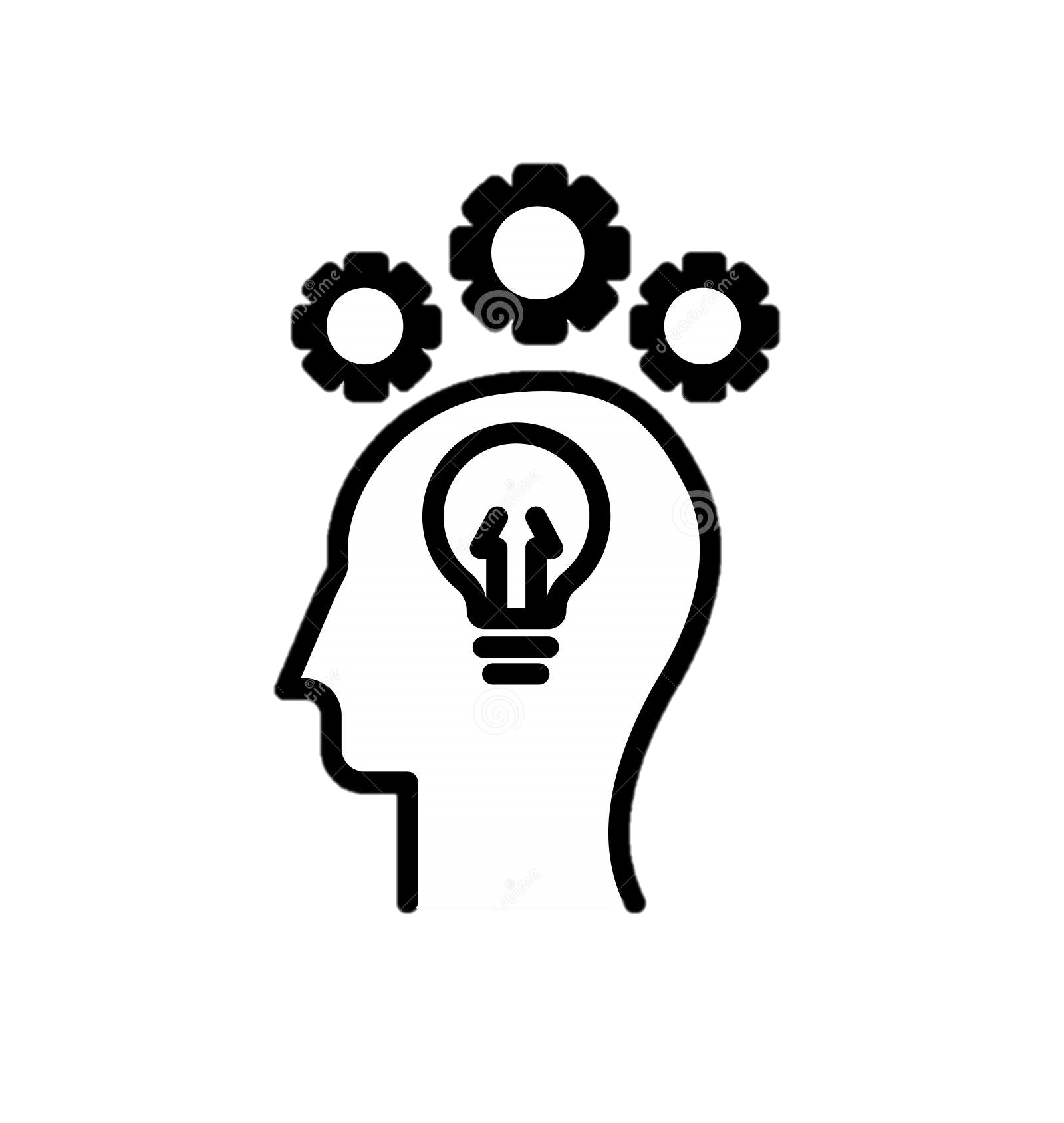 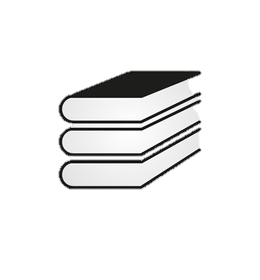 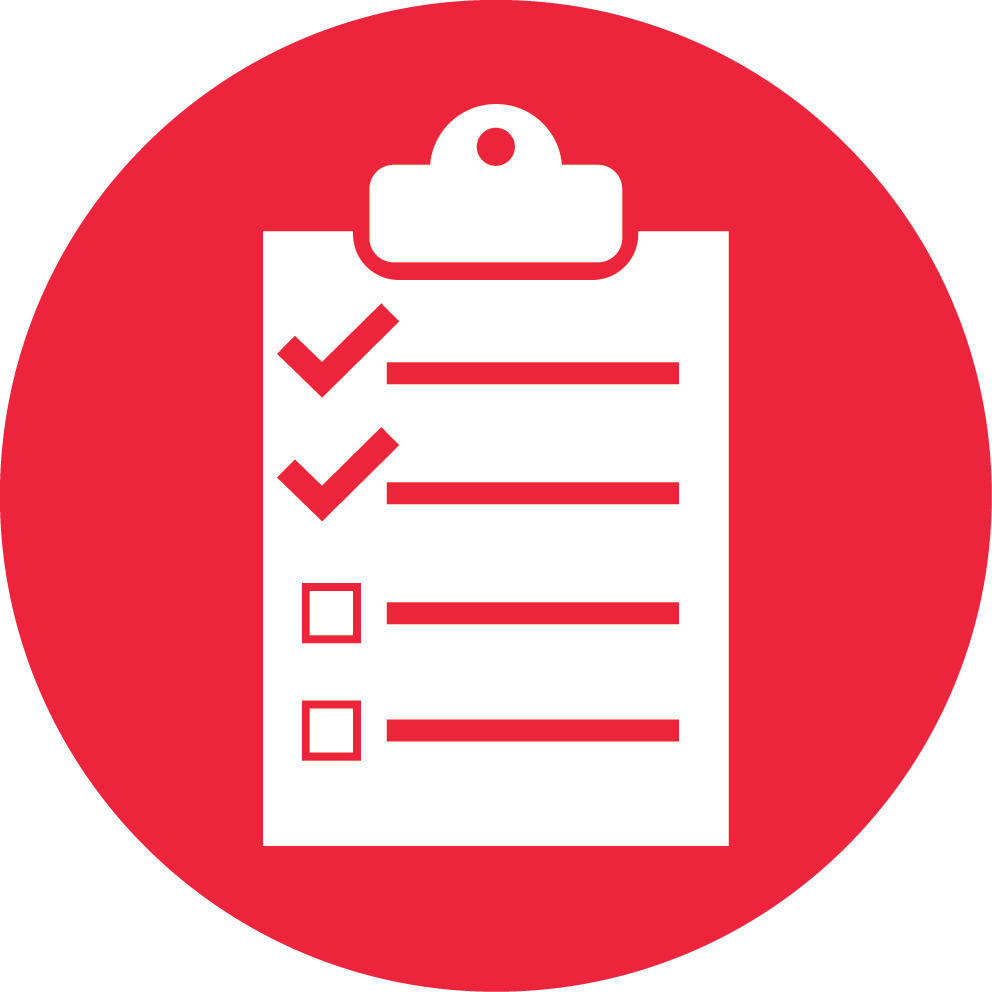 11
[Speaker Notes: Further developments of the AISA system or maybe other AI systems Will take advantage of this risk assessment because:
first, we are identifying which áreas are critical in terms of safety and should be considered during the further design.
Two, some of the mitigation measures could work as safety requirements in the future to be introduced, and could modifiy the current development of the system due to those safety requirements.]
AISA Concept Assessment
12
EXPERIMENTS AT SKYGUIDE
Experimental Condition:
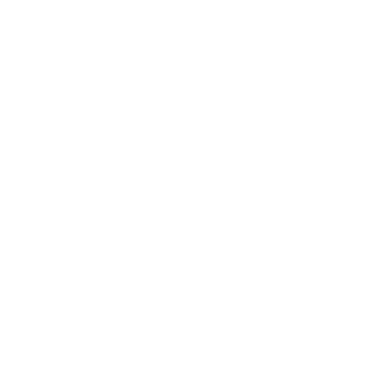 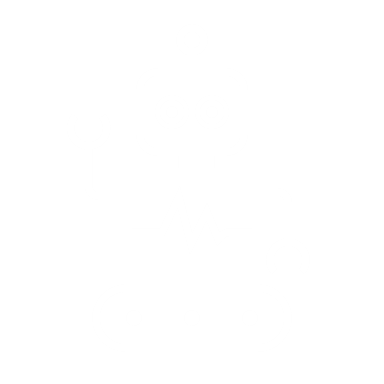 Experiment 1 (Nov 2021):		“without AI SA Input”
N= 20 ATCOs		 	5 Scenarios	2h
			
			 	5 interactive
 post hoc simulations
Experiment 2 (Jan 2022):		“with AI SA Input”
N= 16 ATCOs 		 	5 Scenarios	2h

				1 interactive  	4 watch-only
a Assessment of ATCO judgment on machine SA
13
EXPERIMENTAL SETUP TO COLLECT DATA
Attachement of sensors & starting recordings
ET recording start
Removing sensors & stop recordings
Introduction
Scenario 5
Training
Scenario 1
Scenario 2
Debriefing
…
SASHA_Q (rating)
AI input rating (exp 2)
Questionnaire:
Socio-Demographics
Physical Condition and Fatigue
Personal Questions
SASHA_L (queries)
ISA Workload
14
SCENERY
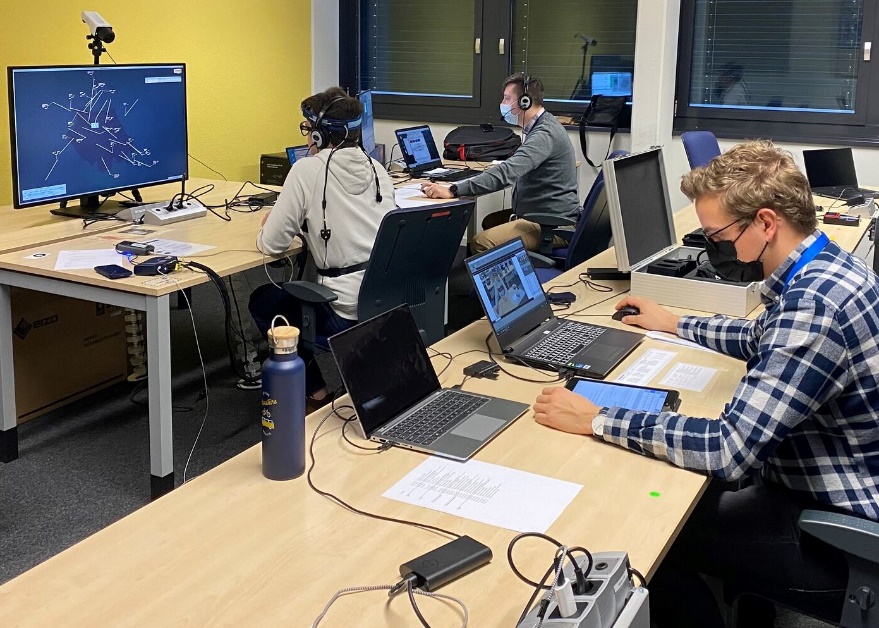 Photo of experimental run in January 2022: One of two stations with participating ATCO, pseudo pilot, assisting scientist and SME ATCO (not visible)
15
Results of Knowledge Graph and Task Analysis
Experiment 1 (without  AISA input)
20 scenarios, 1 from each ATCO, randomly selected
Objective situation awareness indicators
Identification of non-compliance (hdg, speed, level)
Flights assumed (accepted) – flights transferred
QoS opportunities 
NOT a test of ATCO performance; ATCOs are just a baseline for this particular experiment
16
Results of Knowledge Graph and Task Analysis
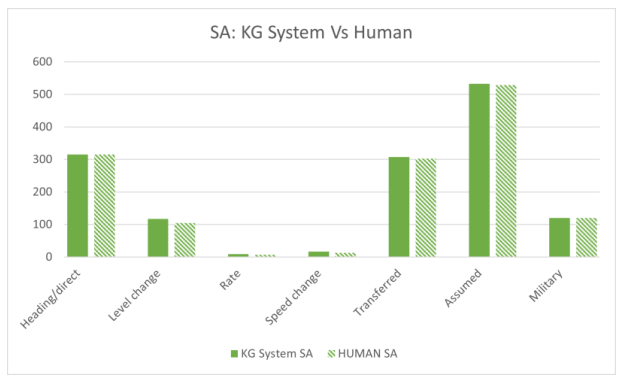 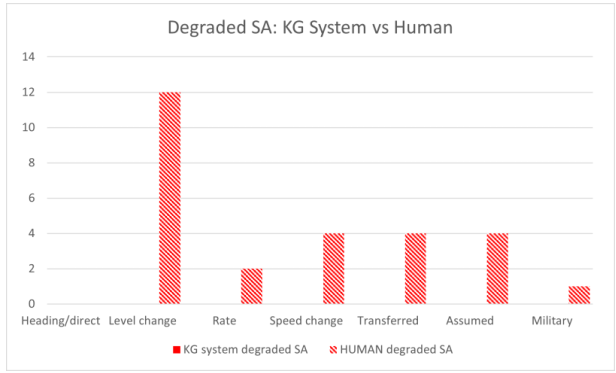 17
Results of Knowledge Graph and Task Analysis
The overall number of occurrences of degraded human SA (per scenario type)
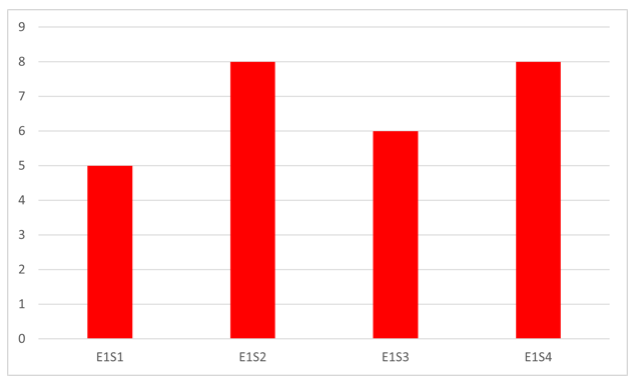 Out of 1400+ events over 20 scenarios:
27 times human SA was degraded
0 times for machine
18
AISA Concept Assessment
19
Build Human-Machine Team Situation Awareness
Human intuition
Selective attention 
Fast recognition
Naturalistic decision making (if-then-rules)
Machine scrutiny
Exhaustive scanning
Comprehensive monitoring
Long-term prediction
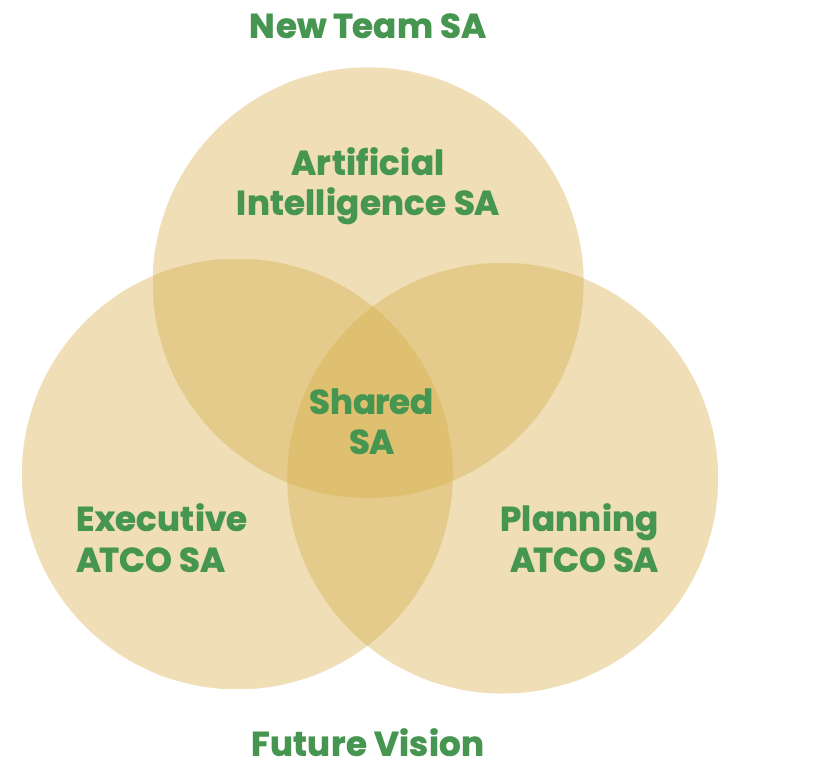 20
Machine SA Inputs = Query Answers (SASHA_L)
AI inputs provided orally during simulation upon ATCOs’ query answer concerning …
Conflicts
Non-conformances
Optimized service

Examples:
Crossing between …IBK1CH & TVF4740 in 5 minutesBAW842P & IBK1CH in 6 minutesBTI8EP & FPO85J in 8 minutesRYR5QX & TVF4740 in 8 minutes
Non-conformance: Flight level bust TVF31WW
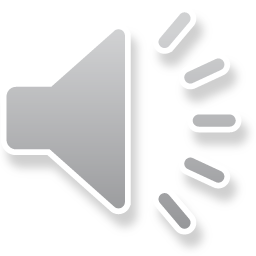 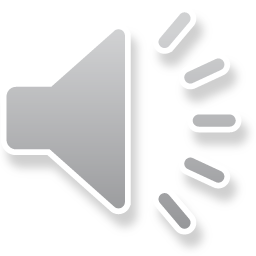 21
Variables
Situation Awareness of ATCO




Comparsion of SA: ATCO vs. AI SA system
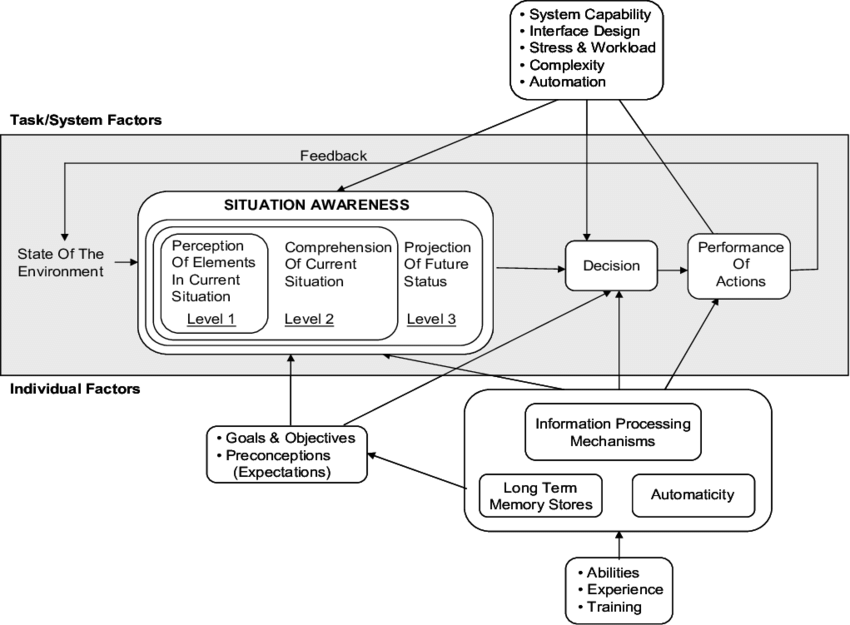 Methods:
Subjective Rating (SASHA_Q)
Gaze-based indicators for SA (Eye-Tracking)
Implicit performance measures for SA (behavioural observation)
Probe technique for SA (SASHA_L) e.g. ‘’Do you see any non-conformance?’’
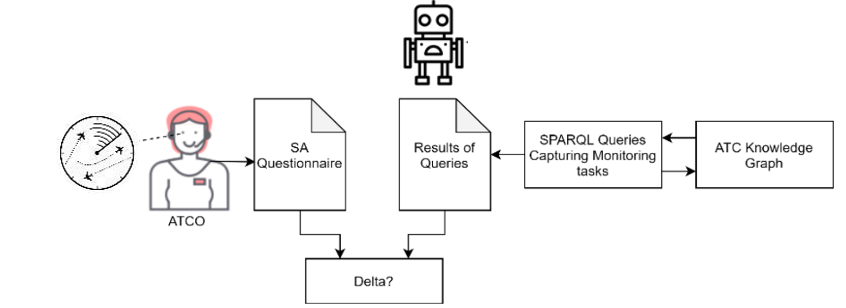 22
Intercorrelation of SA Measurements
Table: Pearson correlations between SA measurements in experiment 2
* p < 0.05; ** p < 0.01; *** p < 0.001
23
02-11-22
Results: Comparison of AI and Human SA
Comparison of AI SA system outputs with ATCO answers on identical queries 
SA aspects concerning crossings, non-conformances, optimized quality of service
Are Machine SA and ATCO SA comparable?AI SA system
detected all but one SA query aspects – also at early stage of implementation
produced errors (false alarms and one miss)

ATCOs
On average named 50% of all SA query aspects
produced errors (false alarms and misses)
Can the AI SA system provide inputs that ATCOs were not aware of?
AI SA system could provide inputs on SA that ATCOs did not mention
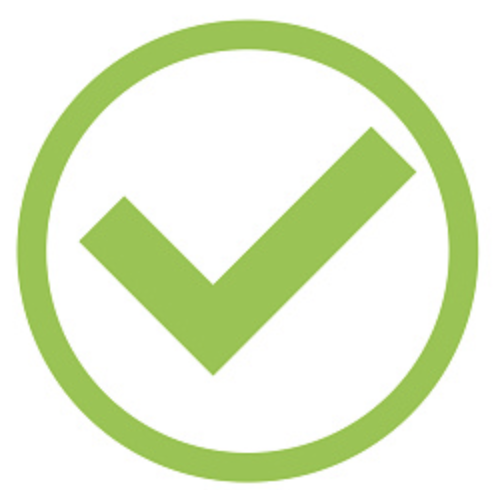 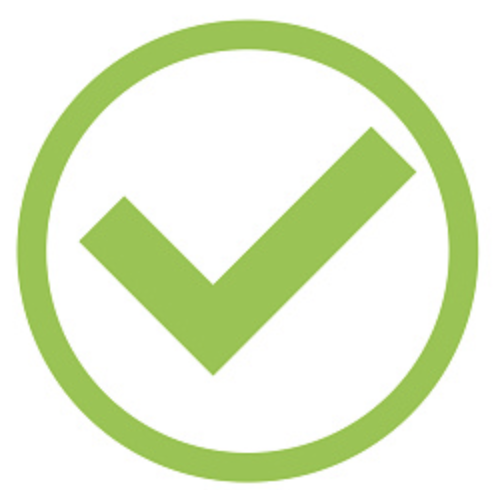 24
Results: Impact of IA Input on Human Performance
Table: Comparison of ATCO performance “without” and “with AI SA inputs”
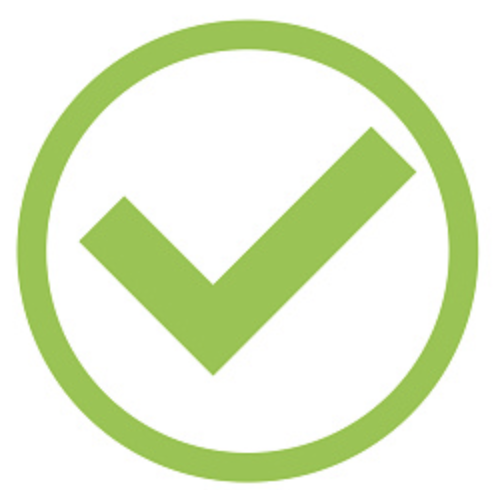 Faster conflict solution with AI SA inputs (2 of 3 conflicts).

Onset of conflict solutions not earlier (2 of 3 conflicts).
25
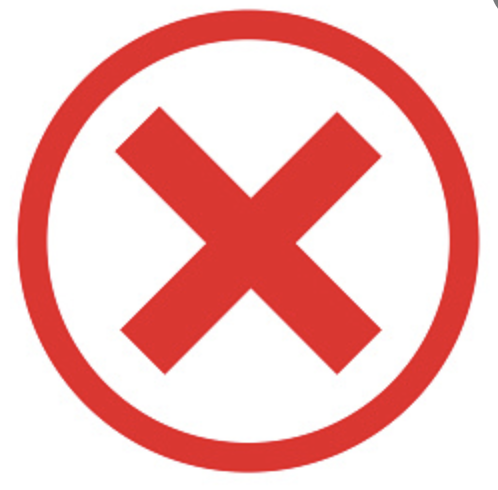 [Speaker Notes: Did AI SA inputs to team SA support ATCOs?

First conflict: With AI SA input ATCOs detected conflicts earlier, if A/C were near sector but did not necessarily solve conflicts earlier.


On average ATCOs with AI SA input solved conflicts more efficiently (less steps to conflict solution) compared to ATCOS without AI SA input.]
Results: Usefulness of AI SA Inputs
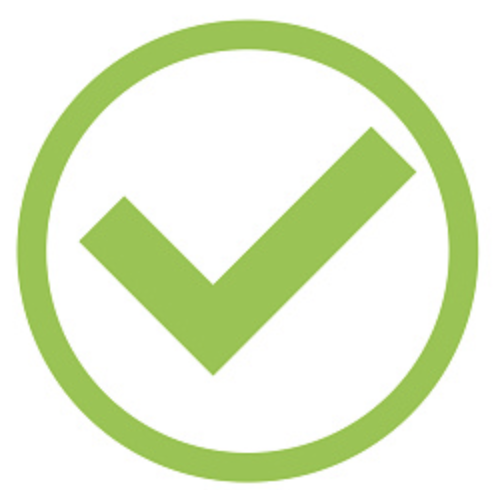 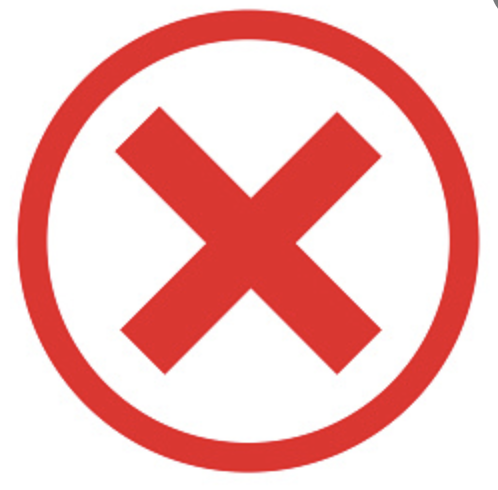 5 = very useful
4
Relevance: ↑ non-obvious
Accuracy > 50% good
Comprehensibility > 60% 
Trust: ↓ for some inputs
3
4 = very relevant
2
3
1 = very       inadequate
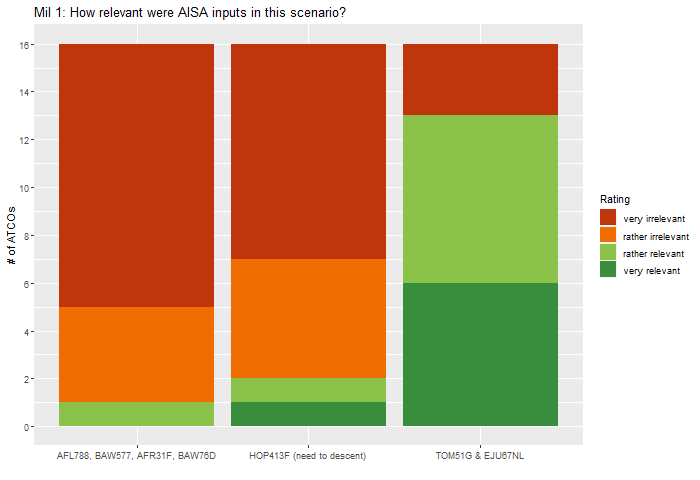 2
1 = very irrelevant
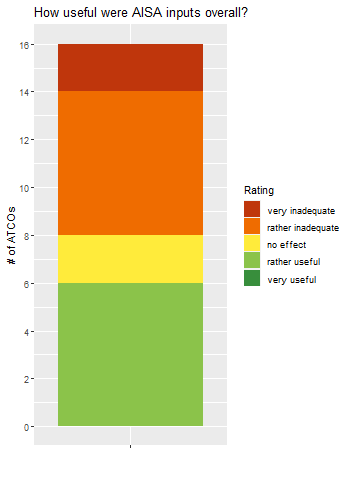 # of ATCOs
Figure: ATCO judgement for each AI SA Inputs after each scenario and in 
final debriefing in exp. 2 “with AI SA inputs”
HOP413F(needs to descent)
Quality of Service
Exit crossing
(TOM51G & EJU67NL)
How relevant were AI SA inputs in Mil 1 scenario?
How useful were 
AI SA inputs overall?
26
SW05 av.hf-en.v
[Speaker Notes: How do ATCOs evaluate AI SA inputs’ usefulness and trustworthiness?]
Results: Trust in AI SA inputs
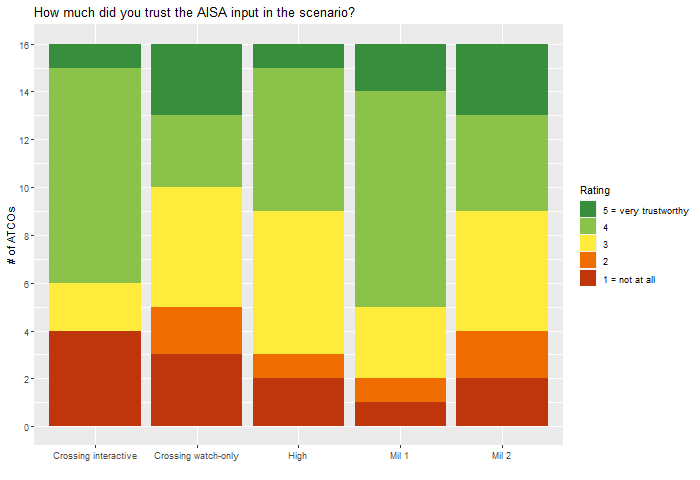 Number of ATCOs
5 = high level of trust
4
3
2
1 = high level of distrust
Crossing
interactive
Crossing
Mil 1
Mil 2
High
watch-only
Figure: How much did you trust the AISA input in the scenario?
27
Results: Lower Self-Assessed SA with Machine SA Input
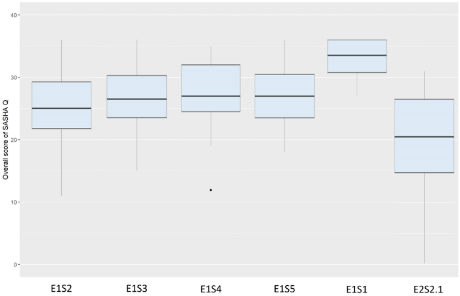 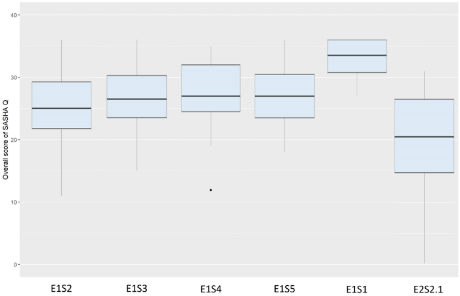 Welch Two Sample t-test:

t= 2.046
df= 27.311
p= 0.05
Overall Score 
SASHA_Q
With
AI support
Without
AI support
Figure: Boxplots for mean scale scores for SASHA_Q for all interactive 
              scenarios in experiment 1 (N=20) and experiment 2 (N=16)
28
[Speaker Notes: Machine Feedback to SA 


Liebe Ruth
 
Du wolltest einmal einen Mittelwert Vergleich zum SASHA Q haben (Crossing Exp 1 vs Exp 2). Ich habe den nun fertig. Gerne können wir am Montag darüber sprechen.
Hier wären  nur schon mal die Ergebnisse:
Welch Two Sample t-testdata:  data$Crossing by data$Experimentt = 2.0461, df = 27.311, p-value = 0.05049alternative hypothesis: true difference in means between group E1 and group E2 is not equal to 095 percent confidence interval: -0.01204355 10.58704355sample estimates: mean in group E1 mean in group E2: 25.3500    20.0625
Ich wollte dir die Ergebnisse nur zukommen lassen, falls du es für einen Bericht brauchst.
Viele GrüsseCelina]
Conclusion and Outlook
Machine SA is accurate with need for improvement on ML module. 
Real-time performance is needed.
Improvement of human machine interaction needed  user interface (UI)?

Enable adaptable human-machine collaboration by enabling AI to antici-pate and respond to ATCO needs by understanding human intent and goals.
Expand AI SA system:
ML module to infer human intention from ET data and mouse inputs
Tailor machine SA inputs to ATCO needs:  support ATCO intentions offer execution of tasks
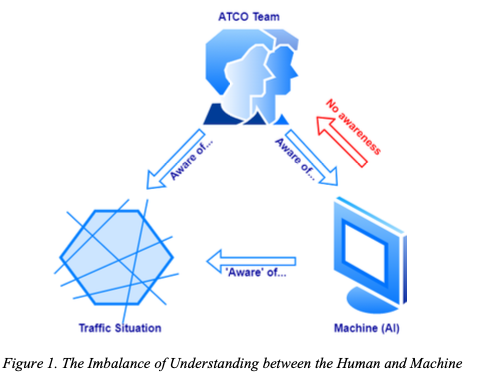 29
Questions?
THANK YOU FOR 
YOUR ATTENTION